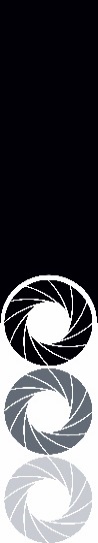 DEVELOP
Business Card 
Template
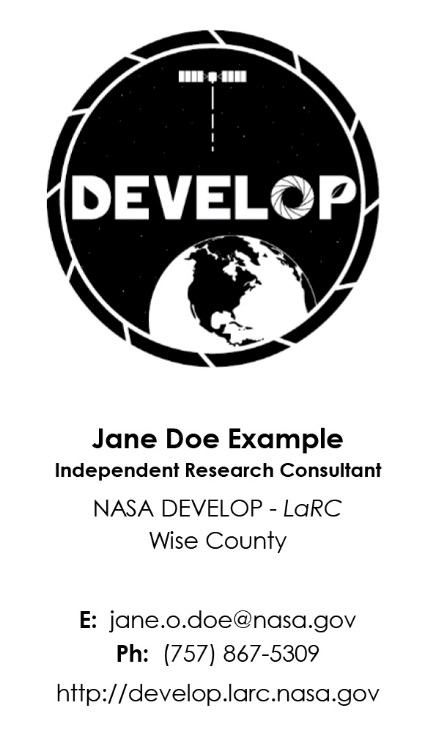 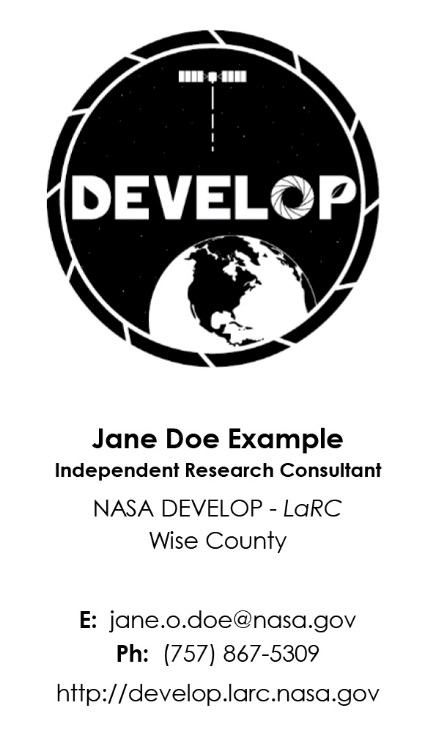 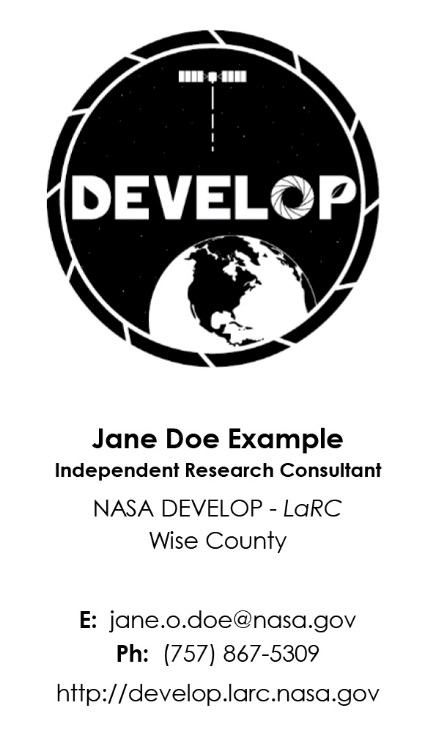 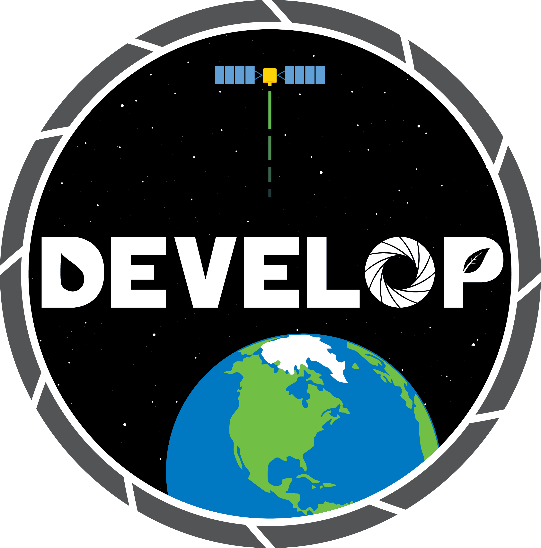 Appropriate Titles
Assistant Center Lead
Center Lead
(Element) Fellow
Senior (Element) Fellow
Campus Ambassador
Research Associate
Remote Sensing Analyst
Applications Researcher
Science Researcher
Research Intern
Project Member
Jane Doe Example
Remote Sensing Analyst
NASA DEVELOP Program - LaRC
Science Systems and Applications, Inc.
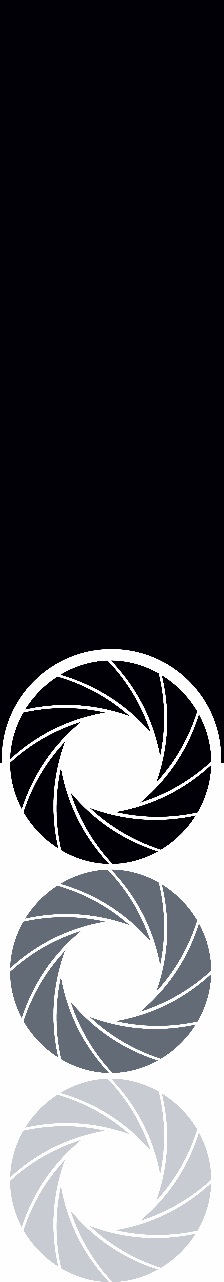 Approved Use
E: jane.doe@ssaihq.com
Ph: (xxx) xxx-xxxx
https://develop.larc.nasa.gov
Participant Recruitment Events
Professional Networking for DEVELOP
This template is sized to print proportionally on Avery #5871 Business Cards, or trimmed on cardstock.
DEVELOP Business Cards cannot be printed with government funds, or printed using work printers (even if you buy your own cardstock).
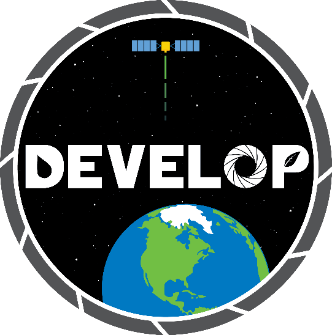 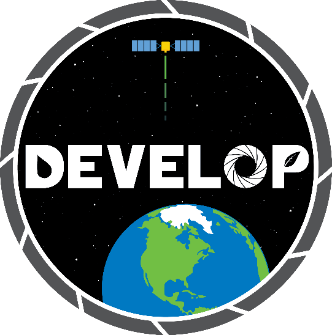 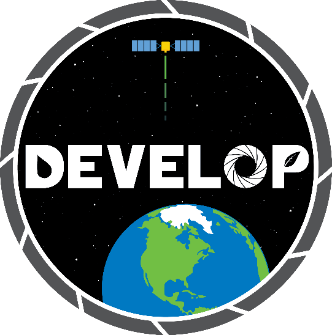 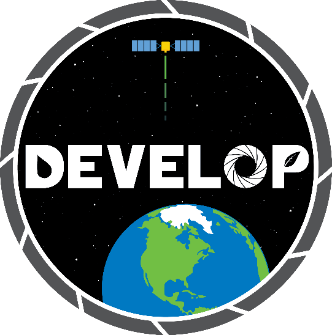 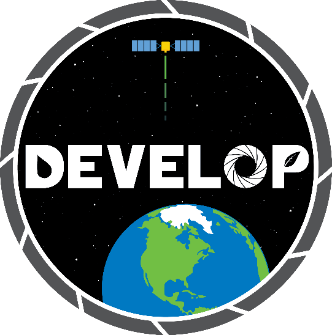 Jane Doe Example
Full Name
Full Name
Full Name
Full Name
Remote Sensing Analyst
Position
Position
Position
Position
NASA DEVELOP Program - LaRC
NASA DEVELOP Program - Node
NASA DEVELOP Program - Node
NASA DEVELOP Program - Node
NASA DEVELOP Program - Node
Science Systems and Applications, Inc.
Science Systems and Applications, Inc.
Science Systems and Applications, Inc.
Science Systems and Applications, Inc.
Science Systems and Applications, Inc.
E:  jane.o.doe@ssaihq.com
E:  jane.o.doe@ssaihq.com
E:  jane.o.doe@ssaihq.com
E:  jane.o.doe@ssaihq.com
E:  jane.o.doe@ssaihq.com
Ph:  (757) 867-5309
Ph:  (xxx) xxx-xxxx
Ph:  (xxx) xxx-xxxx
Ph:  (xxx) xxx-xxxx
Ph:  (xxx) xxx-xxxx
https://develop.larc.nasa.gov
https://develop.larc.nasa.gov
https://develop.larc.nasa.gov
https://develop.larc.nasa.gov
https://develop.larc.nasa.gov
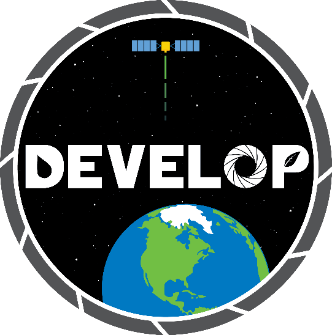 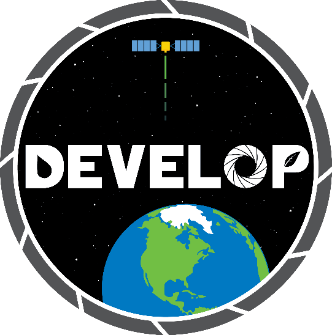 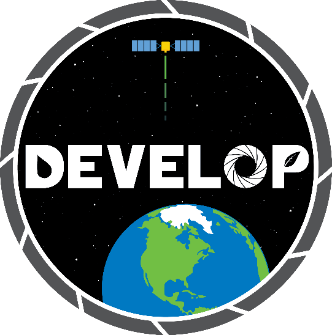 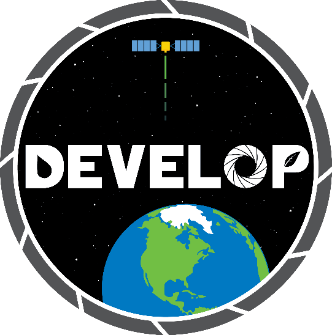 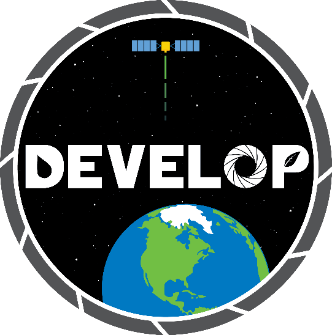 Full Name
Full Name
Full Name
Full Name
Full Name
Position
Position
Position
Position
Position
NASA DEVELOP Program - Node
NASA DEVELOP Program - Node
NASA DEVELOP Program - Node
NASA DEVELOP Program - Node
NASA DEVELOP Program - Node
Science Systems and Applications, Inc.
Science Systems and Applications, Inc.
Science Systems and Applications, Inc.
Science Systems and Applications, Inc.
Science Systems and Applications, Inc.
E:  jane.o.doe@ssaihq.com
E:  jane.o.doe@ssaihq.com
E:  jane.o.doe@ssaihq.com
E:  jane.o.doe@ssaihq.com
E:  jane.o.doe@ssaihq.com
Ph:  (xxx) xxx-xxxx
Ph:  (xxx) xxx-xxxx
Ph:  (xxx) xxx-xxxx
Ph:  (xxx) xxx-xxxx
Ph:  (xxx) xxx-xxxx
https://develop.larc.nasa.gov
https://develop.larc.nasa.gov
https://develop.larc.nasa.gov
https://develop.larc.nasa.gov
https://develop.larc.nasa.gov
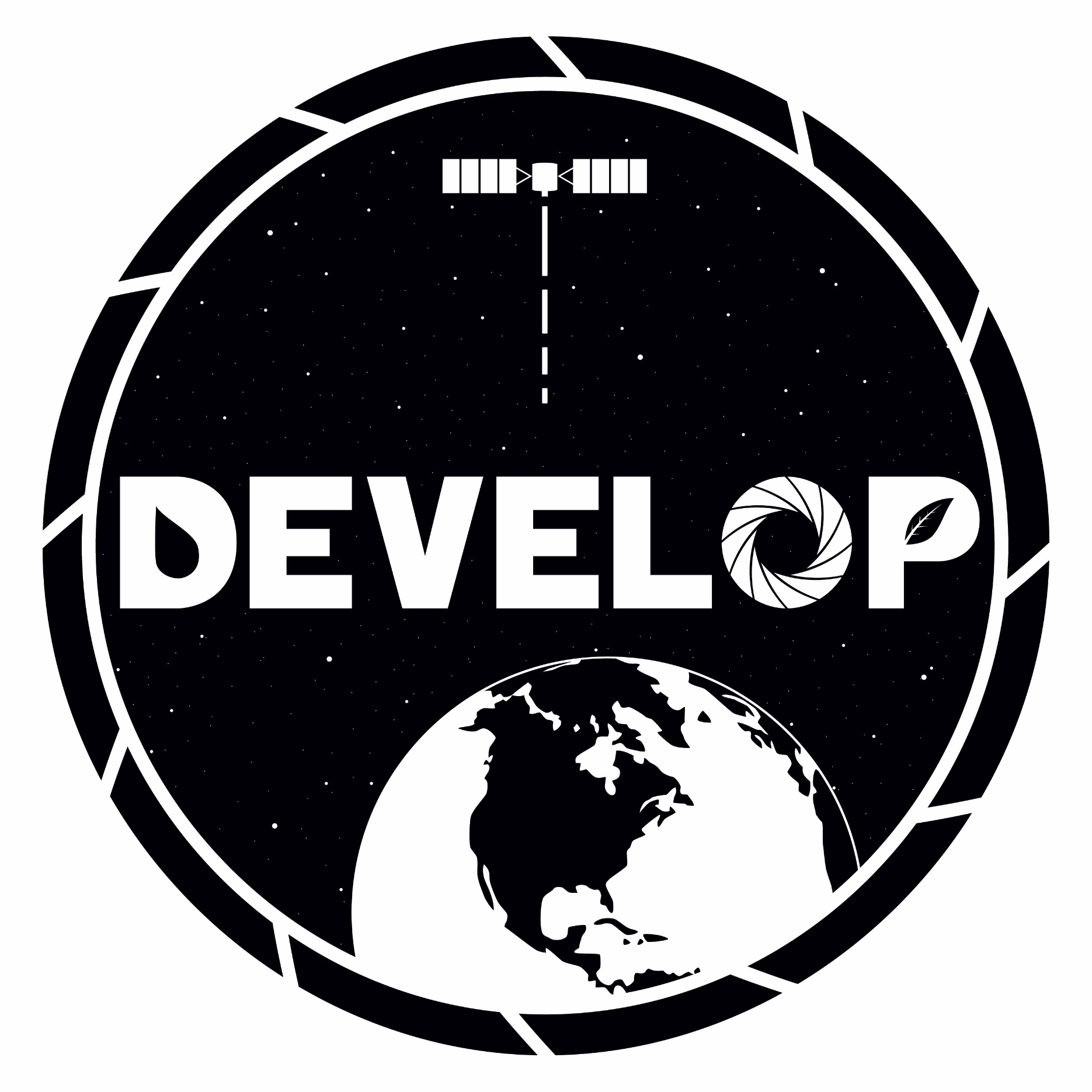 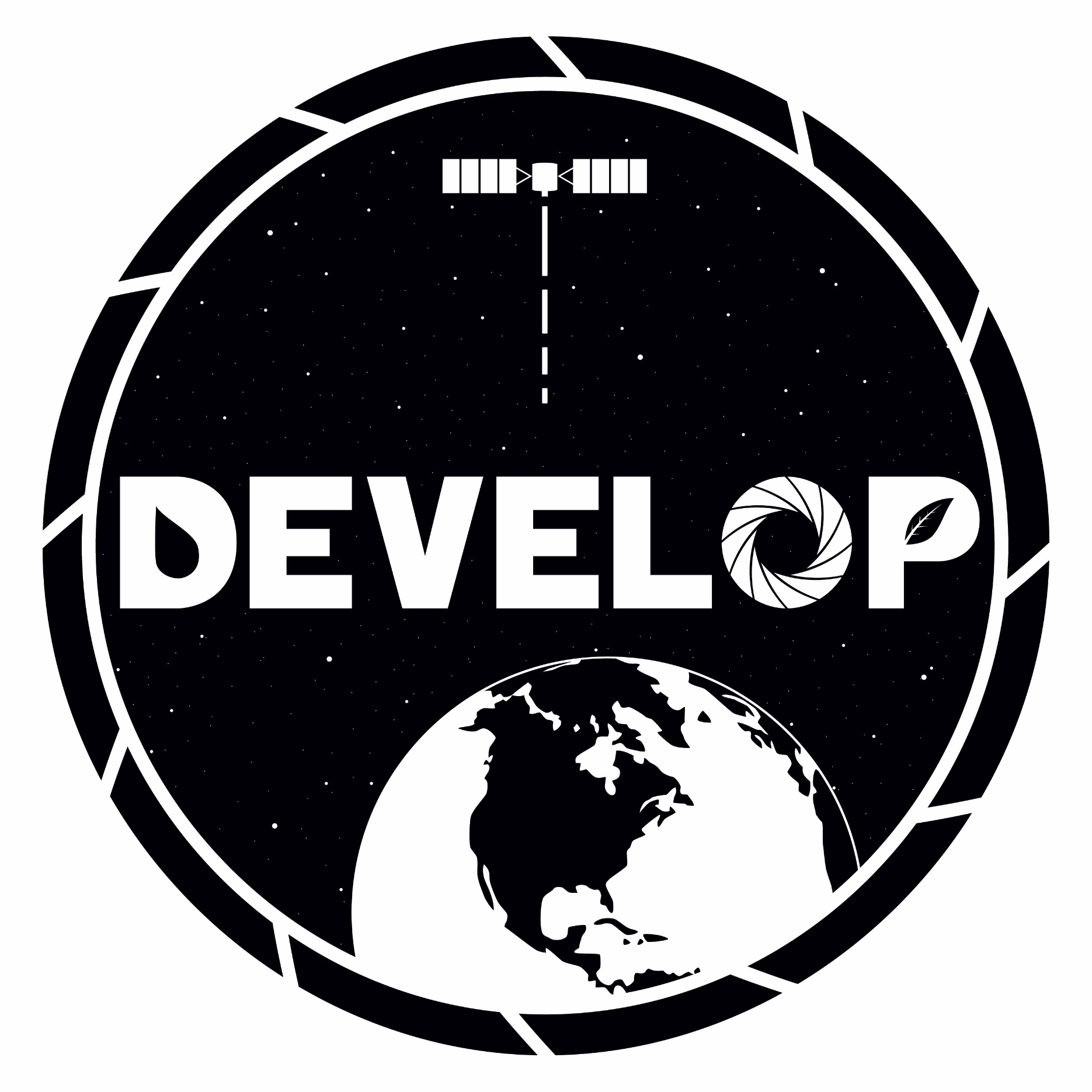 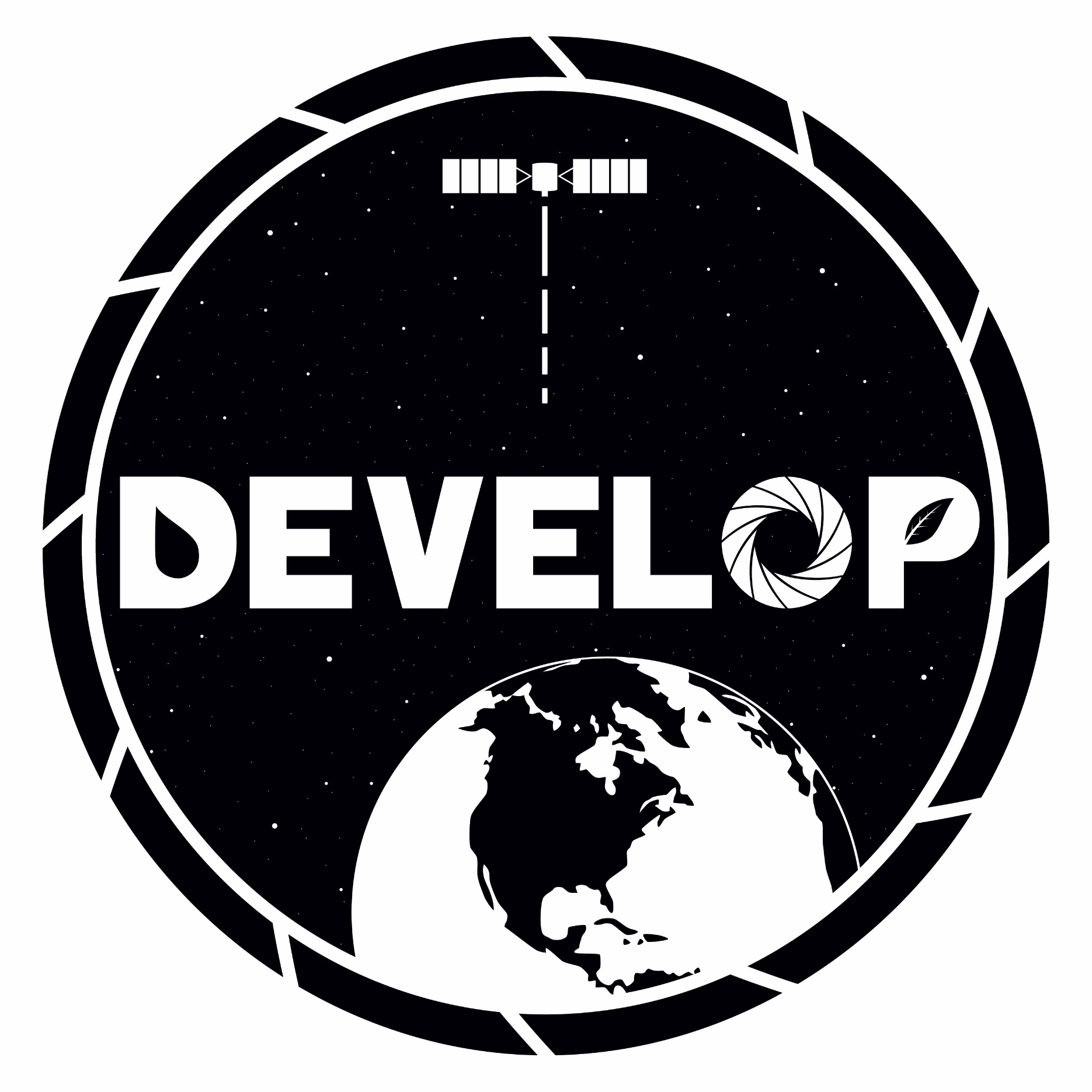 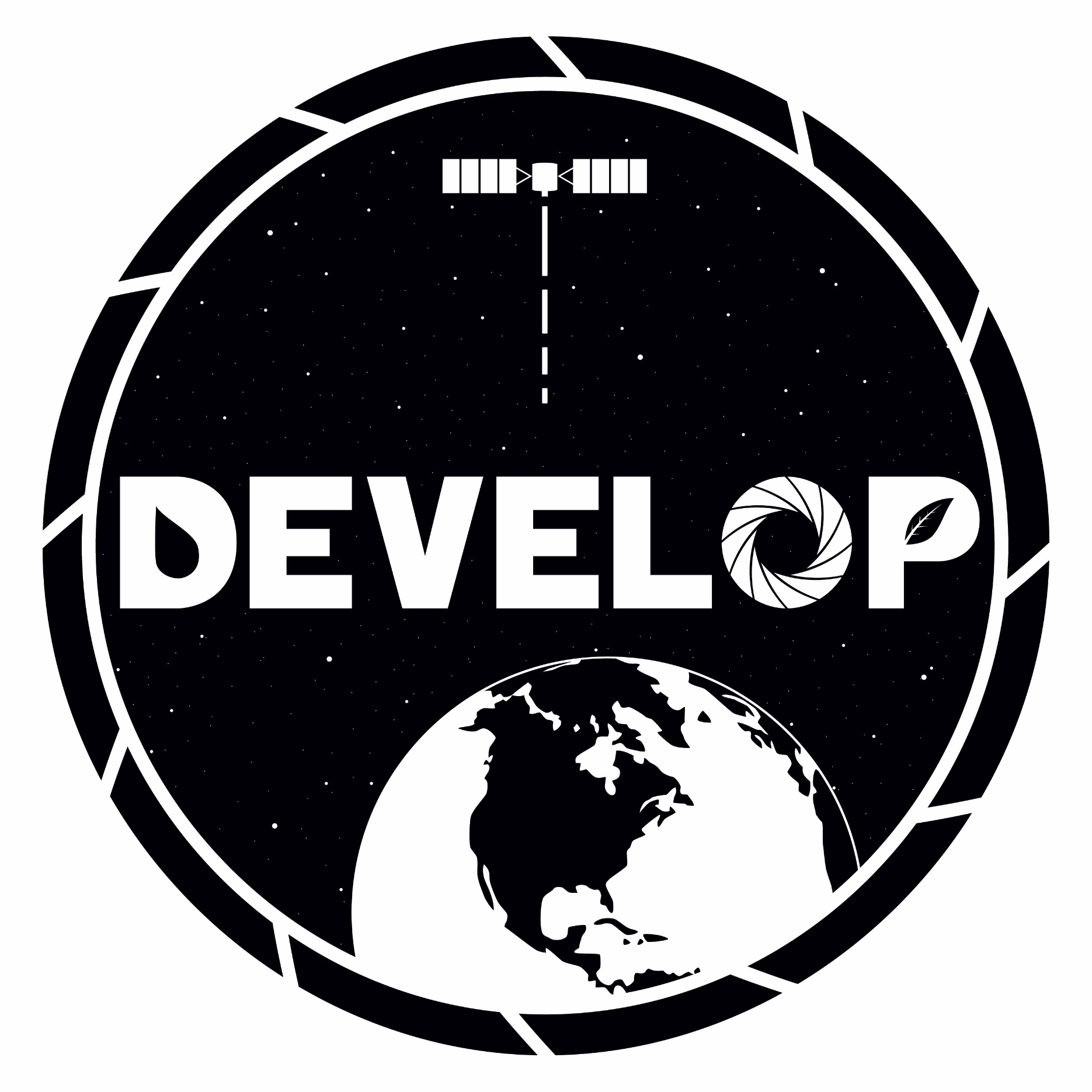 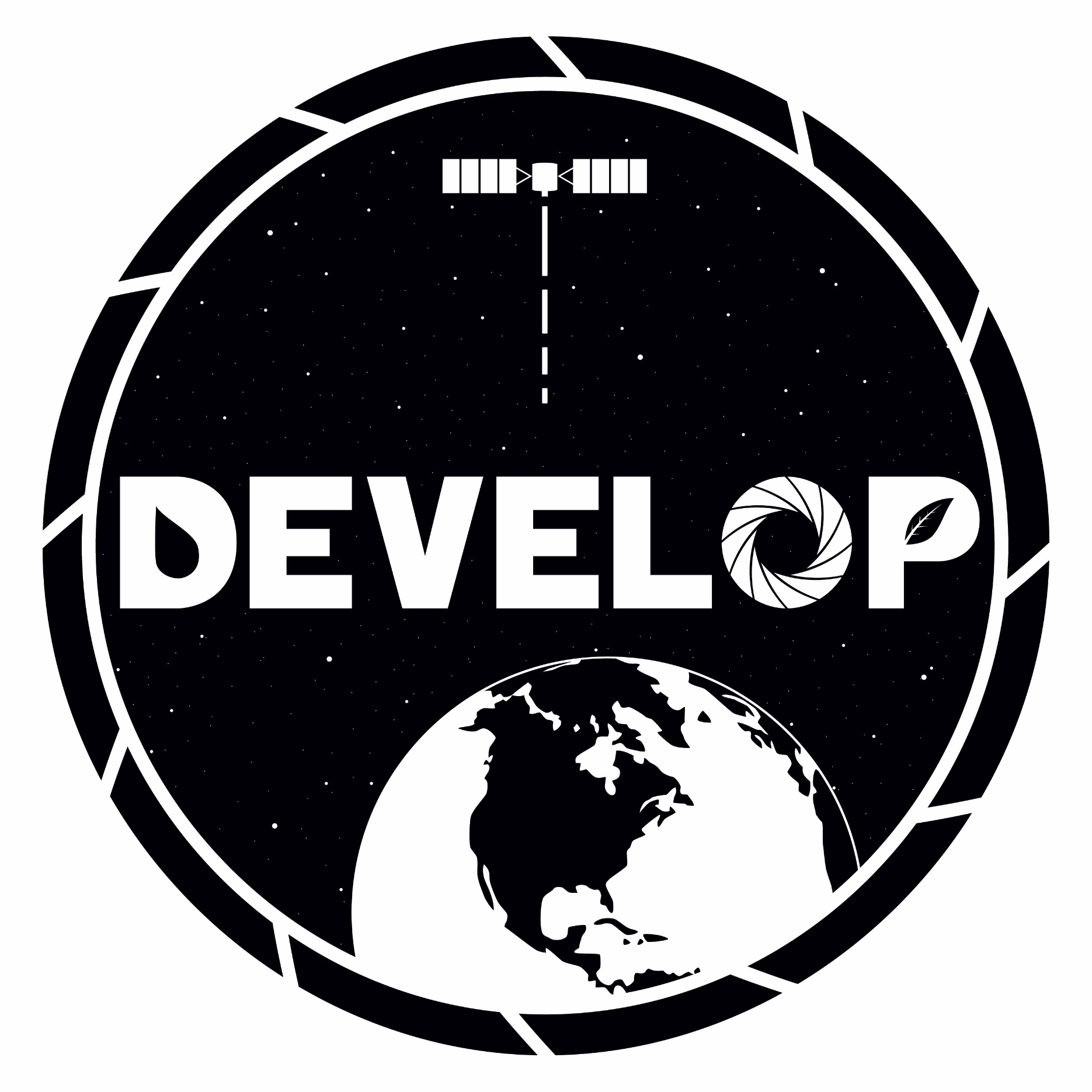 Jane Doe Example
Full Name
Full Name
Full Name
Full Name
Remote Sensing Analyst
Position
Position
Position
Position
NASA DEVELOP Program - LaRC
NASA DEVELOP Program - Node
NASA DEVELOP Program - Node
NASA DEVELOP Program - Node
NASA DEVELOP Program - Node
Science Systems and Applications, Inc.
Science Systems and Applications, Inc.
Science Systems and Applications, Inc.
Science Systems and Applications, Inc.
Science Systems and Applications, Inc.
E:  jane.o.doe@ssaihq.com
E:  jane.o.doe@ssaihq.com
E:  jane.o.doe@ssaihq.com
E:  jane.o.doe@ssaihq.com
E:  jane.o.doe@ssaihq.com
Ph:  (757) 867-5309
Ph:  (xxx) xxx-xxxx
Ph:  (xxx) xxx-xxxx
Ph:  (xxx) xxx-xxxx
Ph:  (xxx) xxx-xxxx
https://develop.larc.nasa.gov
https://develop.larc.nasa.gov
https://develop.larc.nasa.gov
https://develop.larc.nasa.gov
https://develop.larc.nasa.gov
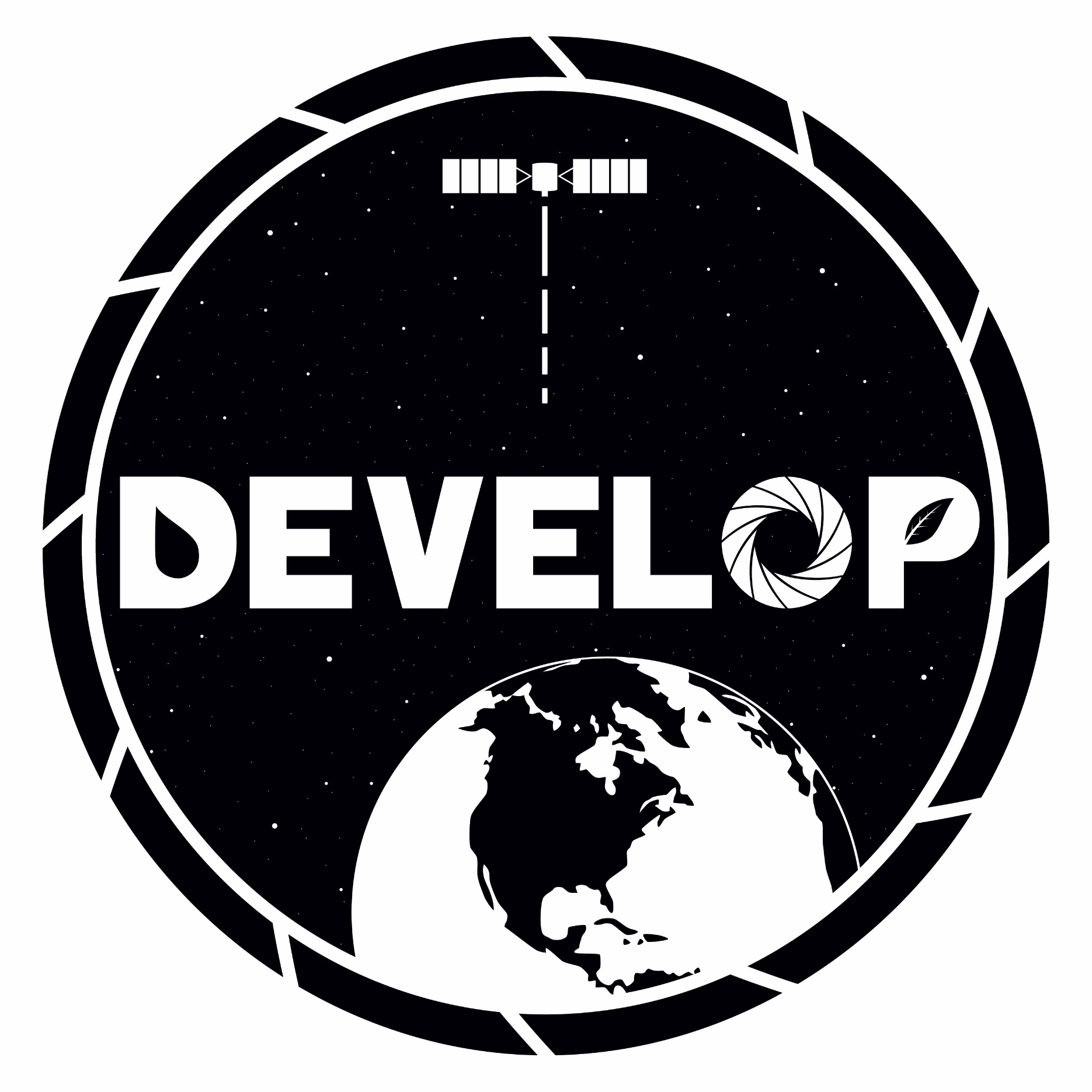 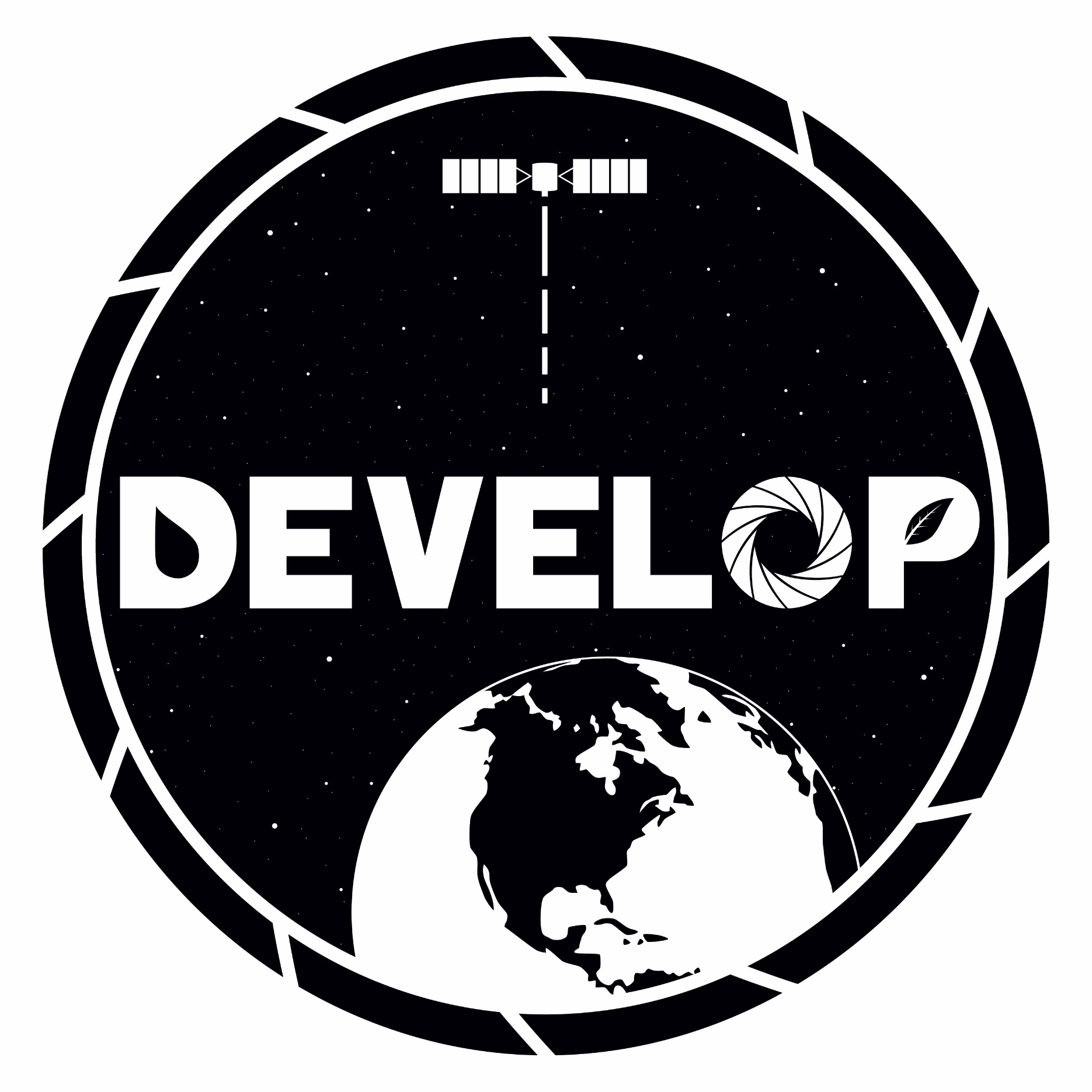 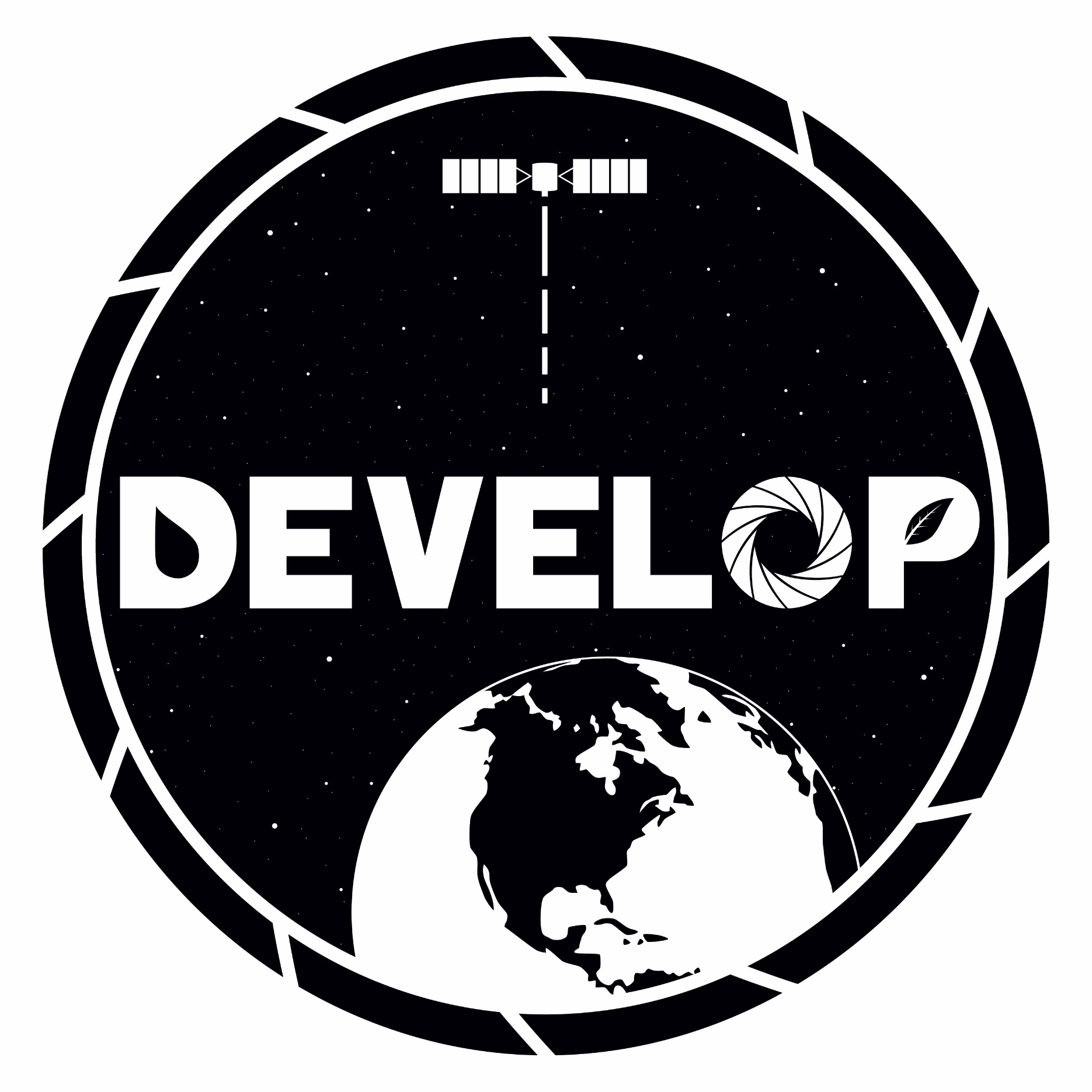 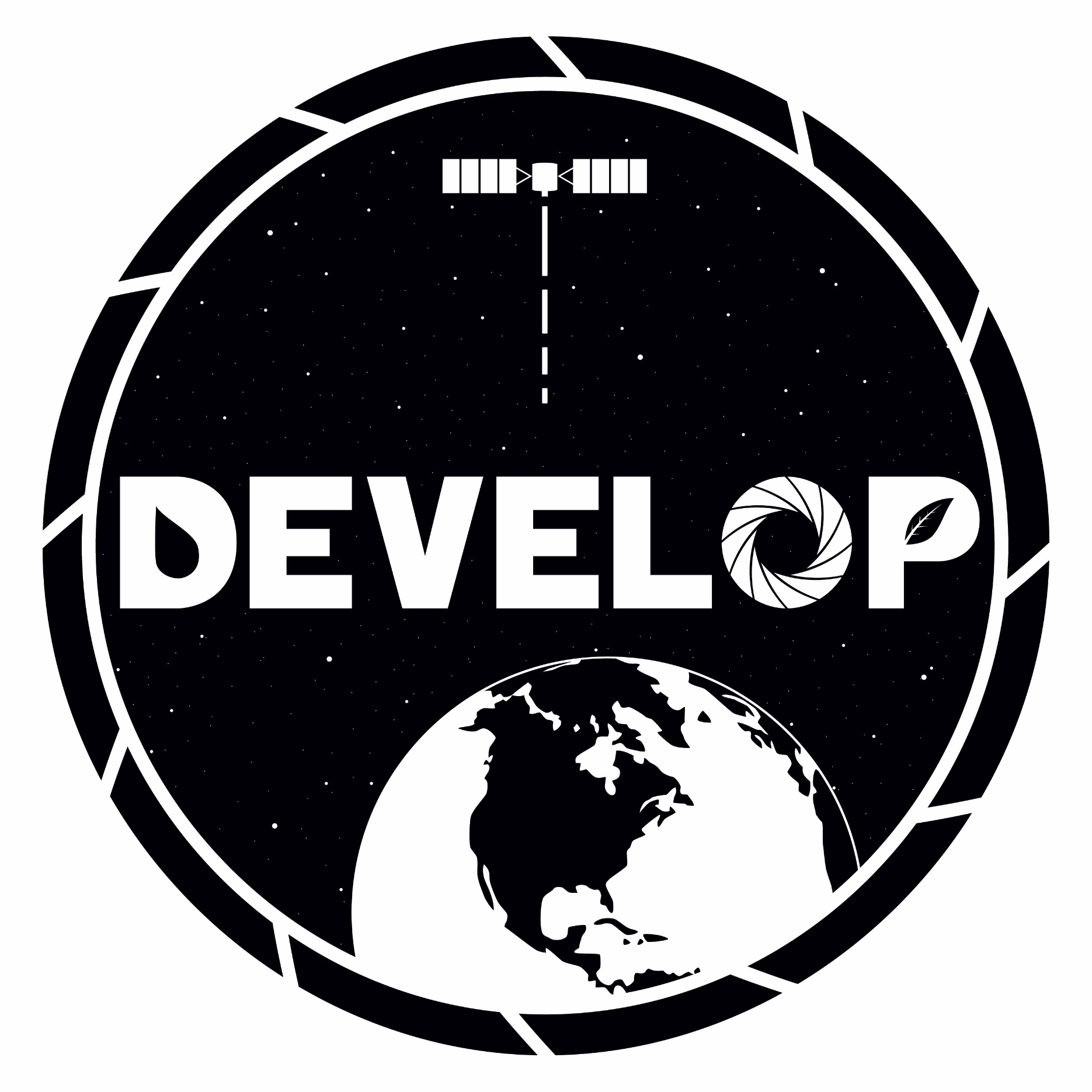 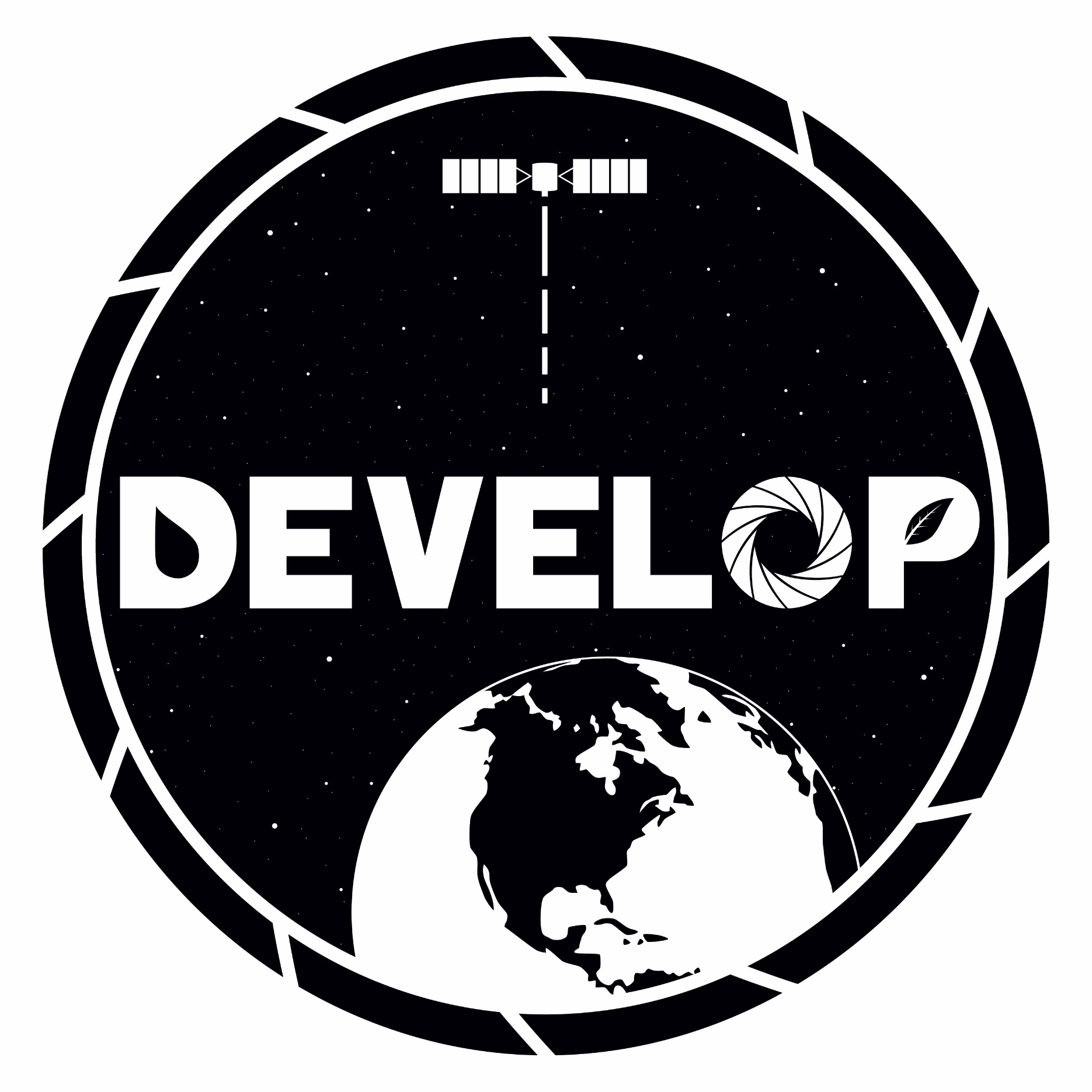 Full Name
Full Name
Full Name
Full Name
Full Name
Position
Position
Position
Position
Position
NASA DEVELOP Program - Node
NASA DEVELOP Program - Node
NASA DEVELOP Program - Node
NASA DEVELOP Program - Node
NASA DEVELOP Program - Node
Science Systems and Applications, Inc.
Science Systems and Applications, Inc.
Science Systems and Applications, Inc.
Science Systems and Applications, Inc.
Science Systems and Applications, Inc.
E:  jane.o.doe@ssaihq.com
E:  jane.o.doe@ssaihq.com
E:  jane.o.doe@ssaihq.com
E:  jane.o.doe@ssaihq.com
E:  jane.o.doe@ssaihq.com
Ph:  (xxx) xxx-xxxx
Ph:  (xxx) xxx-xxxx
Ph:  (xxx) xxx-xxxx
Ph:  (xxx) xxx-xxxx
Ph:  (xxx) xxx-xxxx
https://develop.larc.nasa.gov
https://develop.larc.nasa.gov
https://develop.larc.nasa.gov
https://develop.larc.nasa.gov
https://develop.larc.nasa.gov